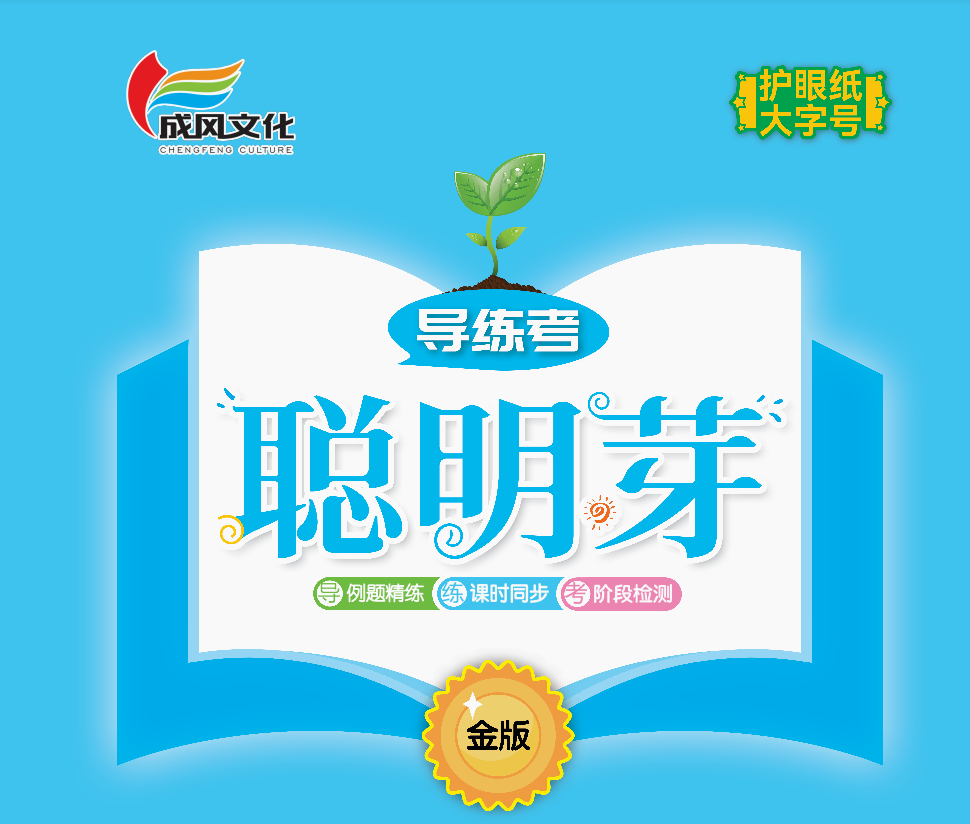 第五单元能力素养提升
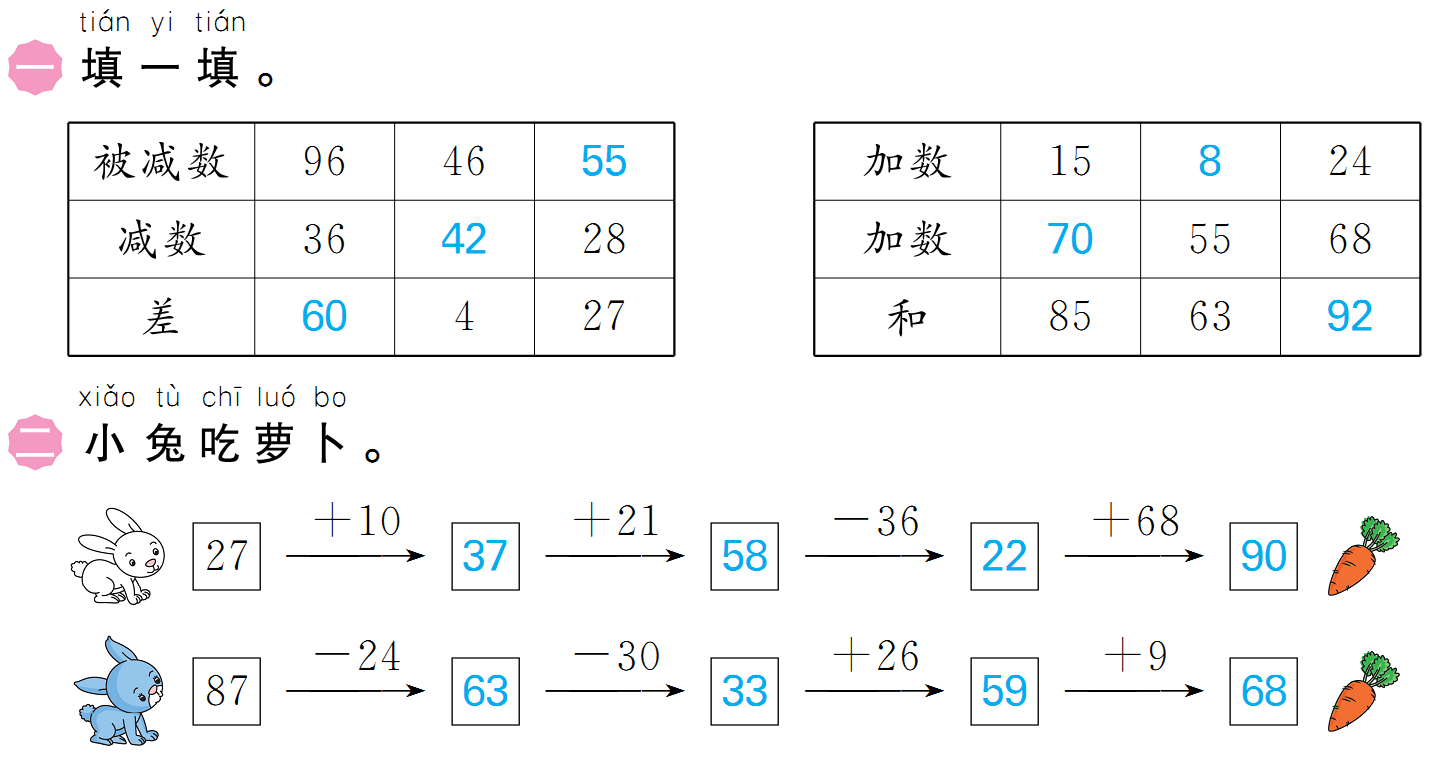 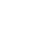 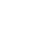 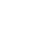 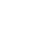 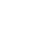 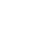 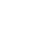 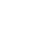 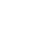 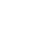 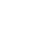 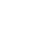 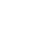 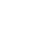 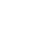 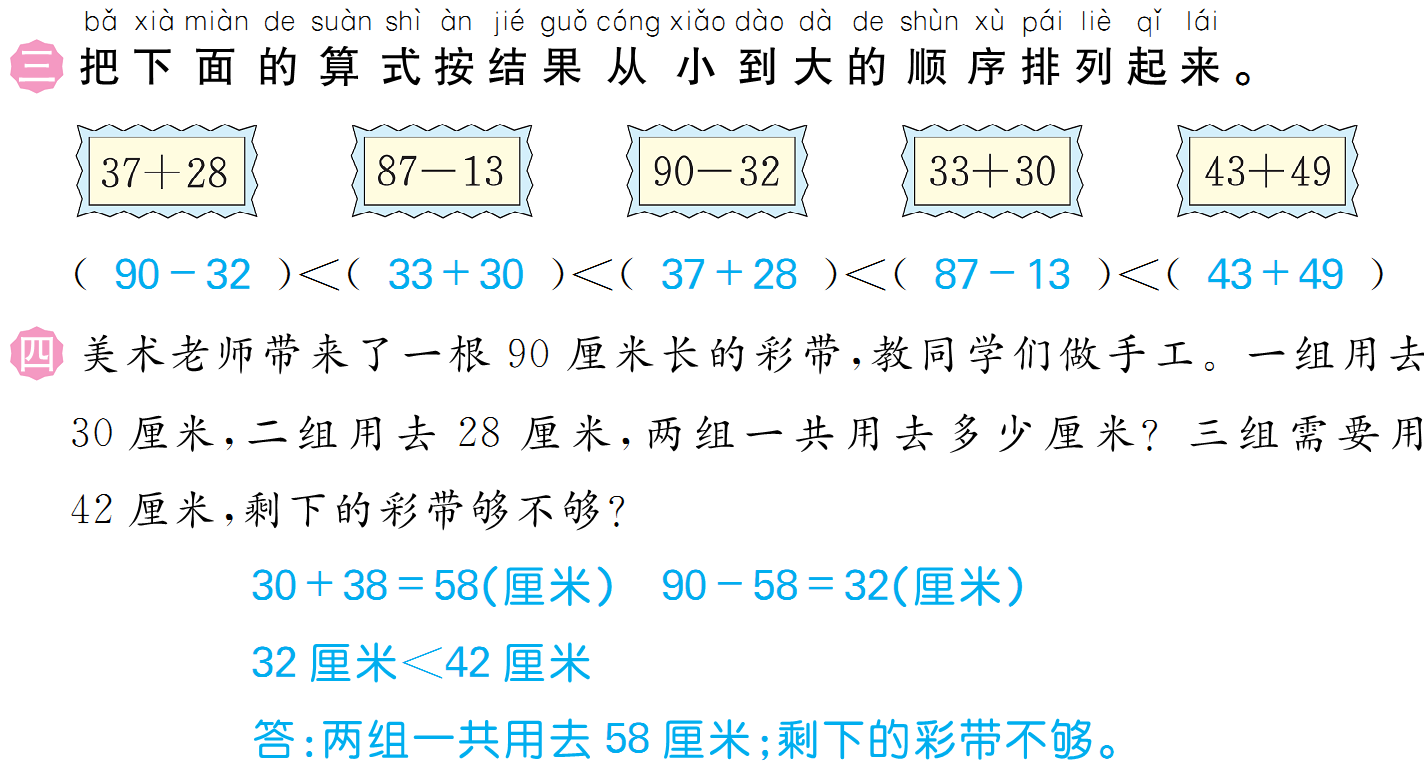 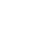 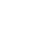 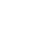 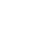 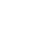 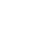 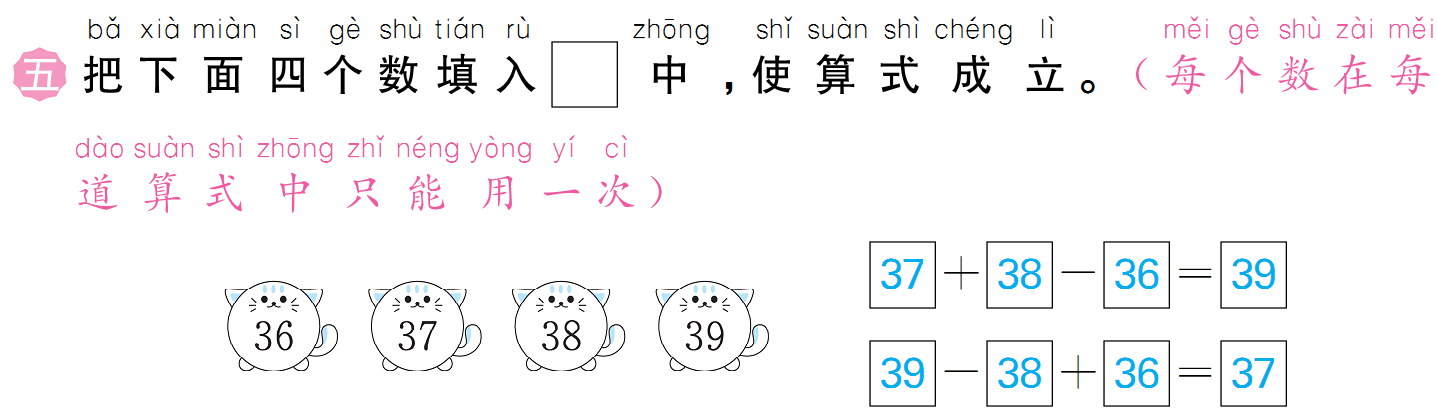 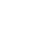 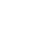 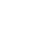 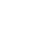 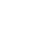 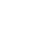 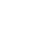 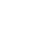 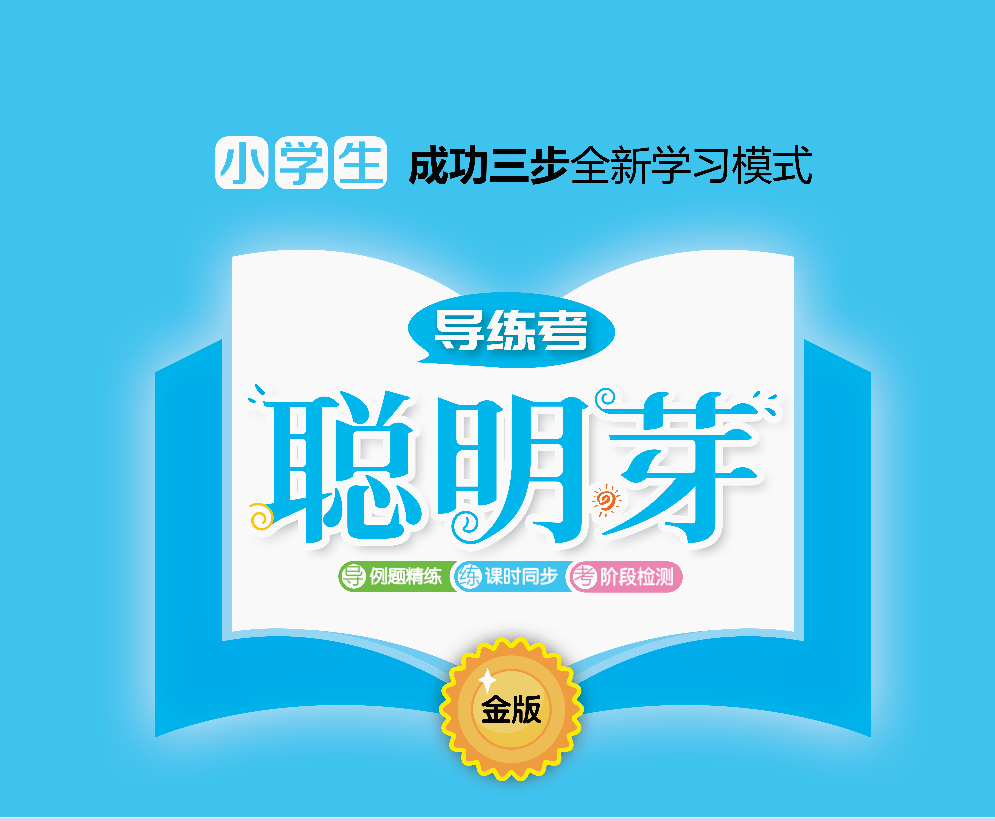